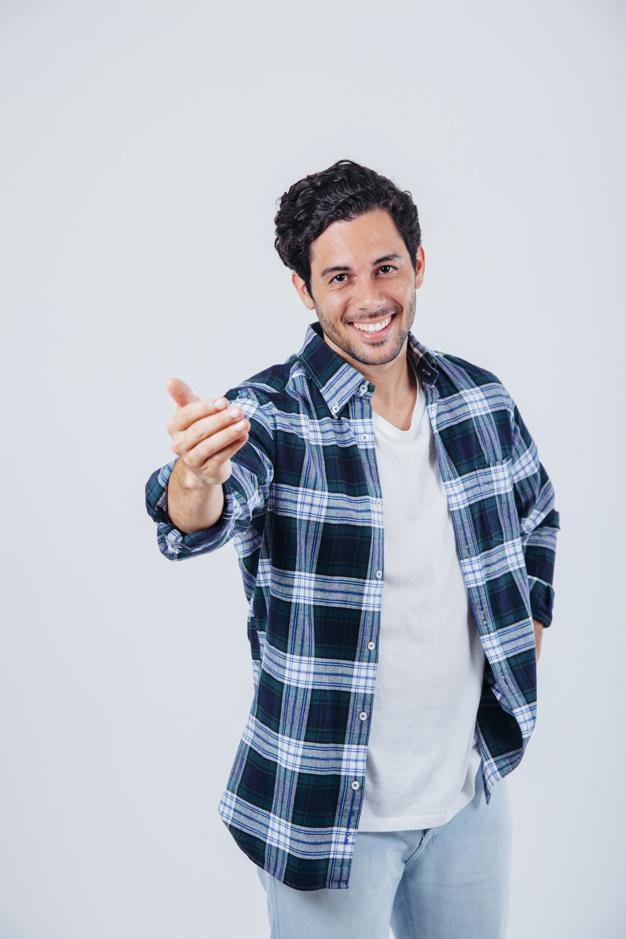 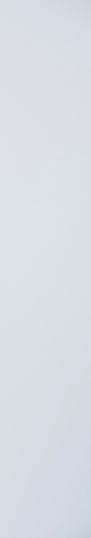 VENHA PARA O REINO!

1 Coríntios 6.9-11
.
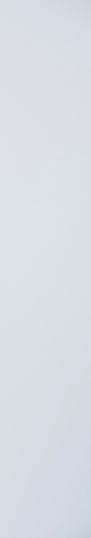 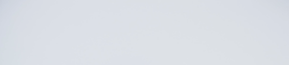 .
O REINO DE DEUS É UM REINO
DE JUSTIÇA
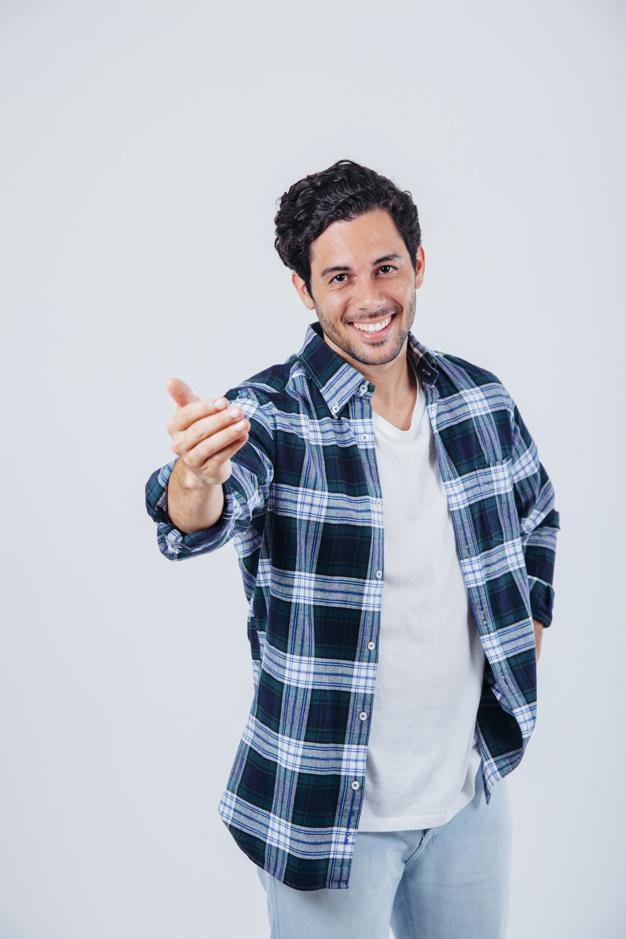 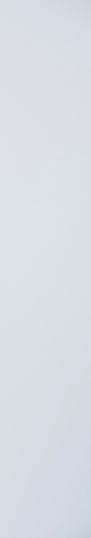 Os injustos não herdarão o Reino de Deus. Não faremos bem nenhum às pessoas dizendo que poderão entrar no Reino de Deus sem se arrepender.
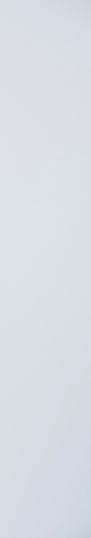 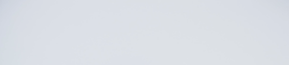 .
SOMOS LAVADOS, SANTIFICADOS
E JUSTIFICADOS
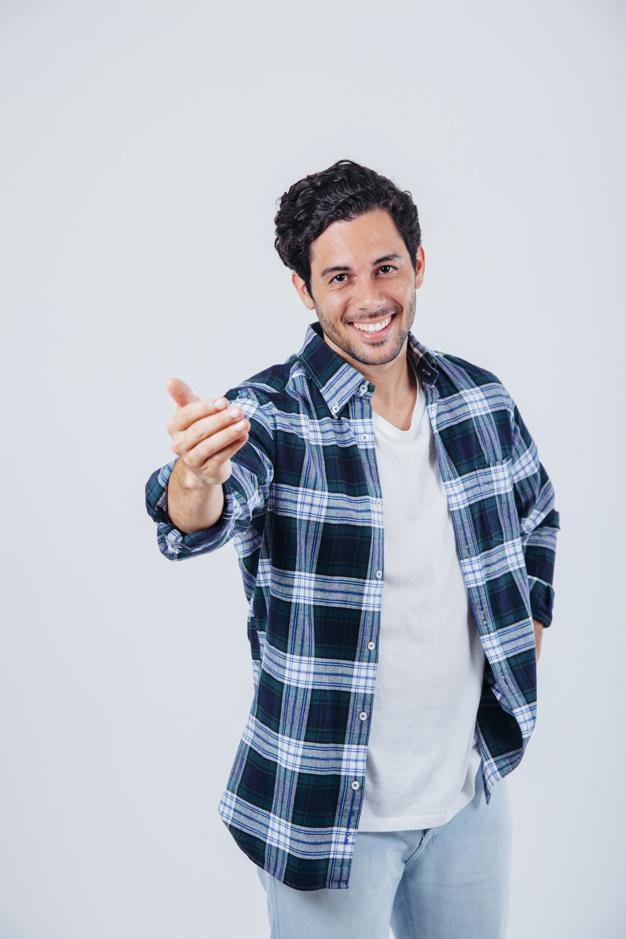 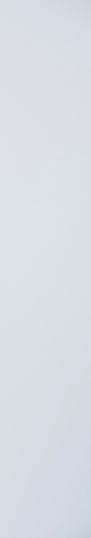 A verdadeira teologia inclusiva já existe há dois mil anos, e se chama conversão. “Tais fostes alguns de vós”, disse Paulo aos cristãos de Corinto.
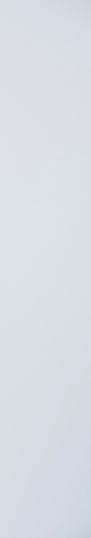 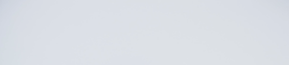 .
VENHA PARA O REINO!
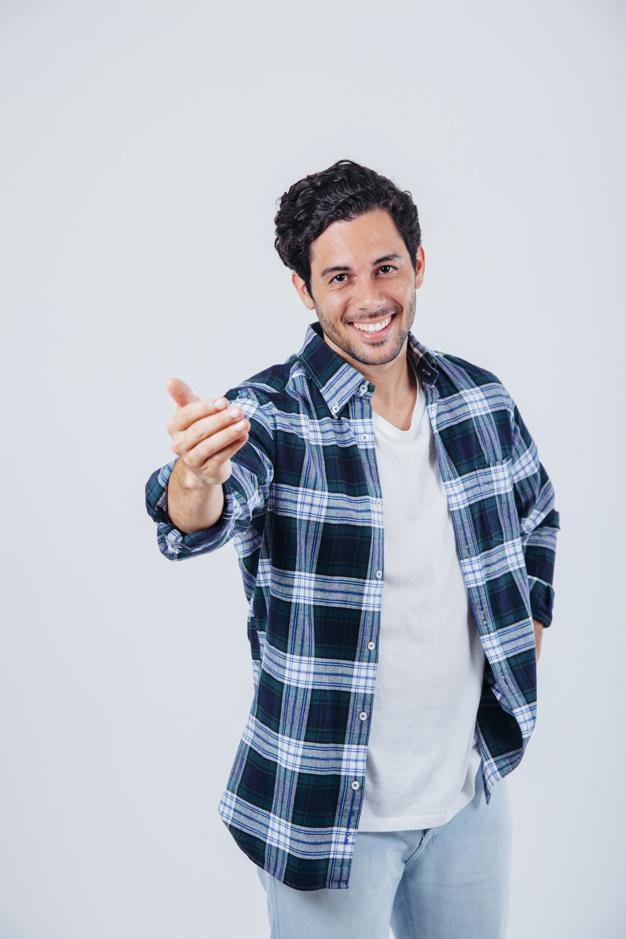 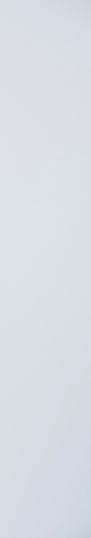 Deus nos faz o convite, e ele já providenciou tudo o que era necessário para que nós o aceitássemos. Não fique de fora! Venha para o Reino de Deus!
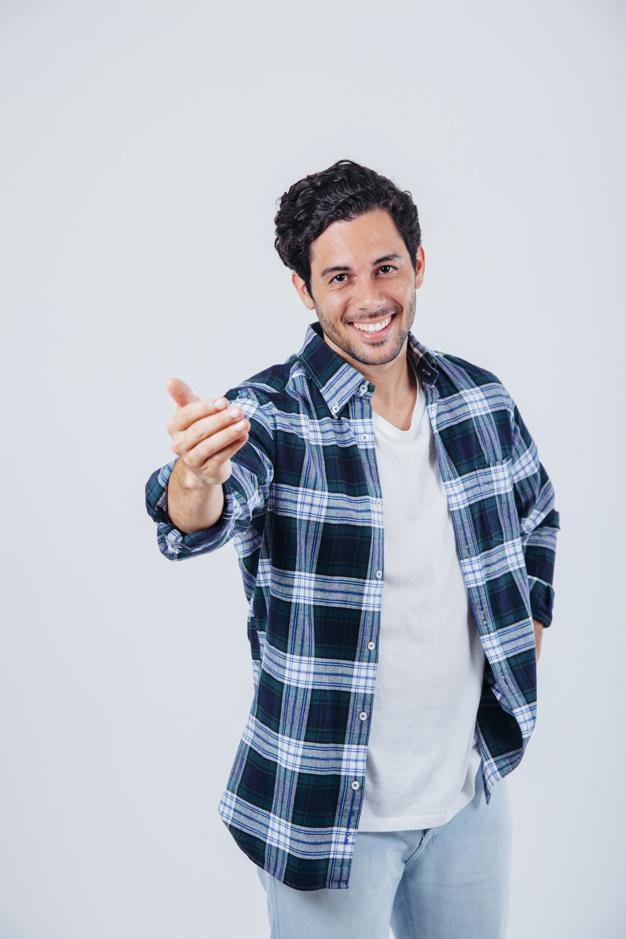 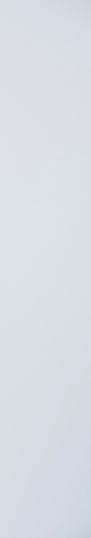 QUE GRANDE ALEGRIA TEMOS NO NOSSO REI!

COMO É MARAVILHOSO FAZER PARTE DO REINO DE DEUS!
.